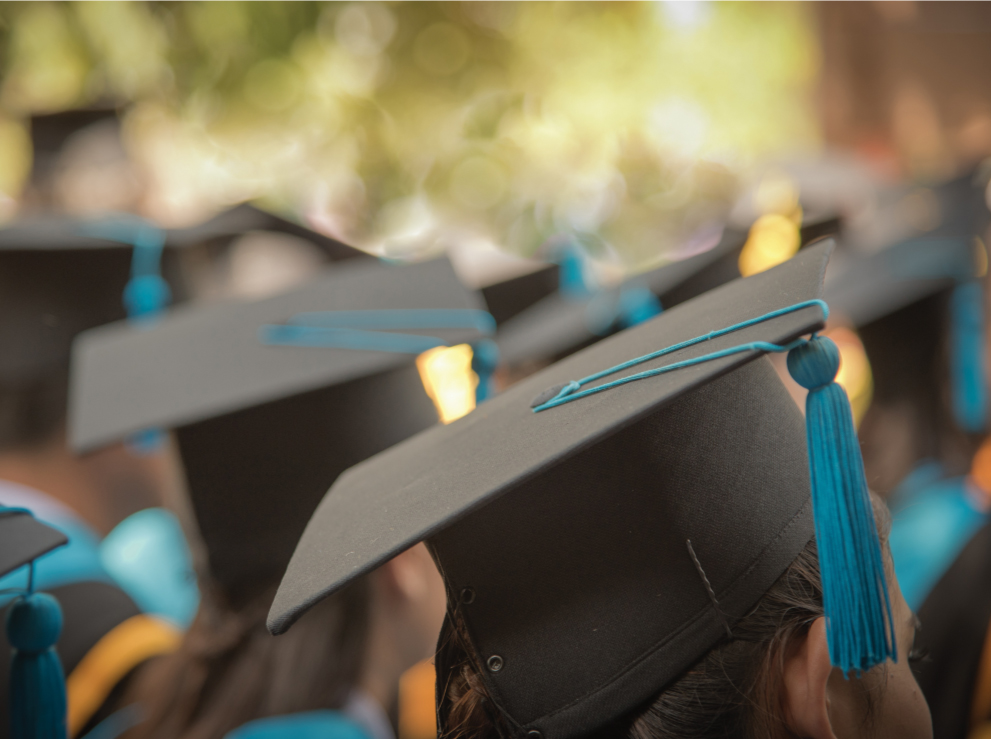 COLLEGE ADMISSIONS TESTING
A Roadmap for the SAT, ACT, and other tests

John Jay HS
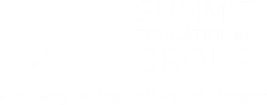 [Speaker Notes: INTRO TO ME AND SUMMIT]
ADMISSION FACTORS
Percentage of colleges reporting “Considerable or Moderate Importance”
91%
	          	        88%
	    	    83%
	                 81%
              57%
            54%
            54%
 39%
Grades in all courses
Grades in college prep courses
Admission test scores (SAT & ACT)
Strength of curriculum
Counselor recommendation
Teacher recommendation
Essay or writing sample
Extracurricular activities
TEST OPTIONAL SCHOOLS
American University
Arizona State University
Bard College
Bates College
Beloit College
Bennington College
Bowdoin College
Brandeis University
Bryn Mawr College
Bucknell University
Clark University
College of the Holy Cross
Colby College
Connecticut College
Denison University
DePaul University
Dickinson College
Franklin and Marshall College
George Washington University
Gettysburg College
Hampshire College
Kalamazoo College
Lawrence University
Lewis and Clark College
Loyola University Maryland
Mills College
Mount Holyoke College
Muhlenberg College
Pitzer College
Providence College
Quinnipiac University
Rollins College
Sarah Lawrence College
Skidmore College
Smith College
St. Lawrence University
The New School
Trinity College (CT)
Union College
University of Arizona
University of Chicago
University of Puget Sound
Ursinus College
Wake Forest University
Wesleyan University (CT)
Wheaton College
Worcester Polytechnic Institute
[Speaker Notes: Of these 160, here are all the ones that are test optional.]
MERIT AID
Strong standardized test scores and strong GPA can lead to merit aid.
*Miami University, Oxford, OH
CREATE A TESTING PLAN
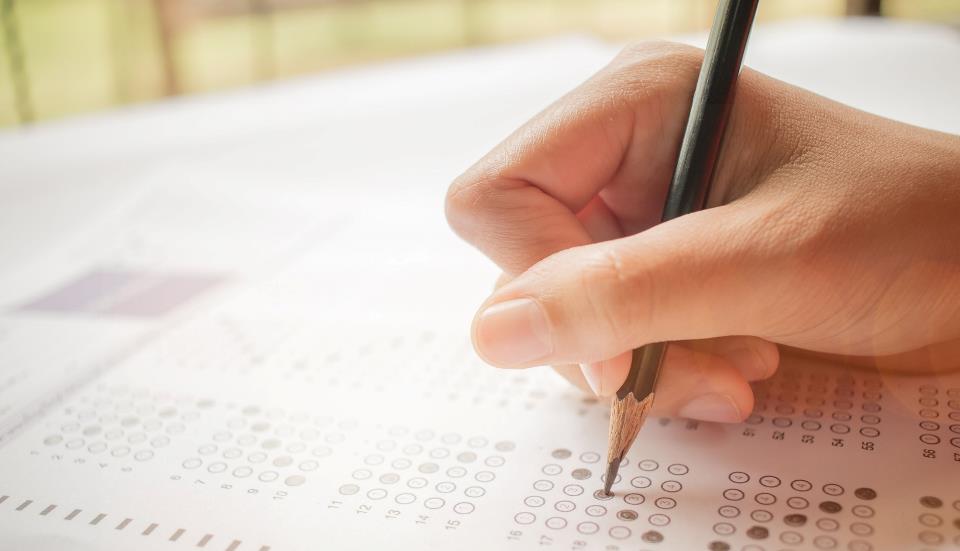 Which tests should I take?
When should I take them?
How and when should I prepare for them?
[Speaker Notes: IMPORTANCE OF TESTING PLAN

--My own experience around testing – no prep, no plan, no meetings at schools for my parents…some anxiety, but short duration…simpler
--Times have changed.  More moving parts.  
--Class of ’17 confronted with choice between SAT and ACT and also between new SAT and old SAT.  Requires a plan.
--No single right plan for everyone, but there is a best plan for you and your situation
--Plan includes “which tests,” “when,” and “how and when should I prepare”
--Hope is that information I give you today will give you a good head start on creating a measured, reasonable, and appropriate testing plan]
WHICH TESTS?
PSAT
SAT
ACT
AP
Subject Tests
[Speaker Notes: WHICH TESTS

--Which tests?  These are the standardized tests that are relevant.
--PSAT scores back in December…will give some indicator for new SAT performance
--SAT and ACT are key ones.  You will likely take one of these tests twice and will possibly take both tests before all is said and done.
--Subject Tests lead to most confusion…relatively few schools require or recommend…work with counselors
--Class of 2017 is first class to encounter Redesigned SAT.  Will have some choices to make.]
PSAT IS PRACTICE FOR THE SAT
SAT (200-800)
PSAT 10, PSAT/NMSQT (160-760)
PSAT 8/9 (120-720)
500
200
600
700
300
120
400
800
PSAT scores show what you would have scored on the SAT on that same day.
[Speaker Notes: WHICH TESTS – PURPOSE 

Purpose of PSAT
--”P” stands for preliminary, but might as well stand for practice.  Like a preseason scrimmage or rehearsal for a play.
--Useful but imperfect predictor of scores
--Indicator of strengths and weaknesses and ultimately that is the benefit of the PSAT and any practice test you take.  Feedback.
--PSAT scores are used to determine eligibility for scholarships and awards through National Merit program

Purpose of SAT/ACT
--Key component for admissions for most colleges in US.  3rd most important factor.
--One factor of many.  850 out of 2400 4-year schools are Test Optional.  BUT, when you get rid of open enrollment schools, schools that provide religious instruction and technical training, etc., there are roughly 20-30 selective test optional schools (e.g., Bates, Bowdoin, Hamilton, Holy Cross
--Note also that ACT is accepted everywhere and sometimes in lieu of SAT and Subject Tests.  Check with schools.  BC, Brandeis, Brown all examples of schools that do this.  Cornell and Harvard are examples of schools that require STs no matter whether you submit SAT or ACT.]
THE COLLEGE BOARD vs. ACT, INC
SAT students
2,136,539
ACT students
1,914,817
[Speaker Notes: Battle btw CB and ACT at fever pitch.  How did we get to this point?

Recap
--CB losing.  See graph
--ACT gaining as admissions test on both coasts
--More importantly, ACT, as a curric-based test was appropriate for districts and states to adopt as a high school assessment test
--See the trend

CB had to react
--Risk seeing its flagship product wither away.  Was losing on both fronts.
--Created curric-based test under David Coleman’s stewardship.

The battle was on!]
DIMENSIONS OF STANDARDIZED TESTING
Aptitude Test
Old PSAT & Old SAT
Speed Test
Power Test
PSAT & 
SAT
ACT
Subject and AP Tests
Curriculum-Based Test
[Speaker Notes: SAT v ACT, CURRENTLY AND 2016 AND BEYOND

--First, a primer on characteristics of Standardized Tests
--Aptitude test:  logical reasoning and critical thinking
--Curriculum-based or Direct Assessment test:  measures achievement related to school curricula
--SAT used to be pure aptitude but has moved toward the middle over time.  ACT no pure curriculum, more so
--ACT:  What is the average of 2, 3, and 10?
--SAT:  The sume of 3 boys’ ages is 15.  What is the average of the boys’ ages?  Same question.  Same skills.
--SAT:  Reading more nuanced, more inference-based
--ACT:  More direct.  Fewer inference and tone questions.  More fact-based.

Speed vs Power
--Speededness is the extent to which time is a factor
--Power references the absolute difficulty of a test’s questions.  
--Again, neither SAT or ACT is totally a speed or power test, but SAT leans toward power.  ACT toward speed
--ACT students:  “If I only had a little more time…”
--SAT:  Time a factor but not as much.  Doesn’t matter how much time you have if you don’t know the meaning of a difficult vocabulary word or can’t work your way through a tricky math question
--Difficulty of ACT stems more from time pressure.  Diff of SAT stems more from difficulty of questions themselves.

New SAT and PSAT
--Redesigned PSAT and SAT are now more curriculum-based tests.  
--Difference in speededness and power of tests though]
SAT/ACT – SIMILAR IN STRUCTURE
SAT (3 hours 50 minutes)
200 - 800
200 - 800
optional
Math
(No Calc)
(25 min)
Math
(Calc)
(55 min)
Essay
(50 min)
Reading
(65 min)
Writing & Language
(35 min)
ACT (3 hours 35 minutes)
1 - 36
1 - 36
1 - 36
1 - 36
optional
Reading
(35 min)
Science
(35 min)
Writing
(40 min)
English
(45 min)
Math
(60 min)
[Speaker Notes: NEW SAT—SCORING AND STRUCTURE

Be careful about going into too much detail here.  We suspect that colleges will mainly (only) be focused on the high level, 200-800 section scores.  Also don’t forget the stuff on the right.  For parents, that’s probably more interesting than the subscore stuff.

--2 Area  (or Section) Scores:  Evidence-Based Reading and Writing (Verbal) and Math
--3 Test Scores:  Reading, Writing & Language, Math (10-40)
--2 Cross-Test Scores:  Analysis in Science (ACT!) and Analysis in History/Social Studies (10-40).  Note that CB decided not to add an entire Science section (as on ACT), but instead intersperses Science throughout.  These questions contribute to your Science Cross Test score.  Same thing with History/Social Studies
--7 Sub Scores:  Expression of Ideas, Standard English Conventions, Heart of Algebra, Passport to Advanced Mathematics, Problem Solving and Data Analysis, Words in Context, Command of Evidence (1-15)
--Essay.  End of test.  50 minutes.  Reading 2-8, Analysis 2-8, Writing 2-8.  Combined score of two raters, each scoring on a 1-4 scale.  

Other:  4 answer choices per questions; rights only scoring (ACT); old SAT score will not necessarily equal new SAT score.  Concordance after Mar 2016]
SAT WRITING & LANGUAGE/ACT ENGLISH
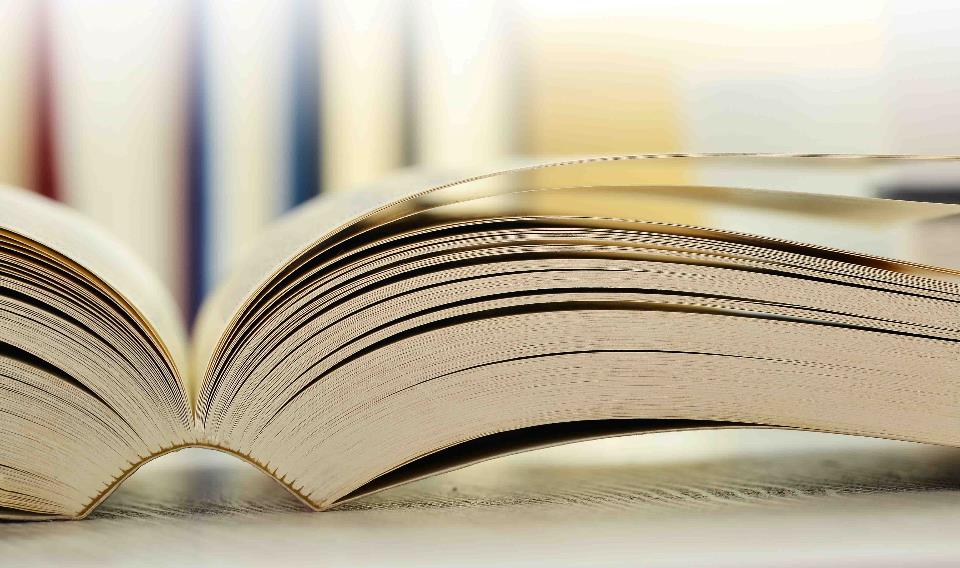 SAT WRITING & LANGUAGE/ACT ENGLISH
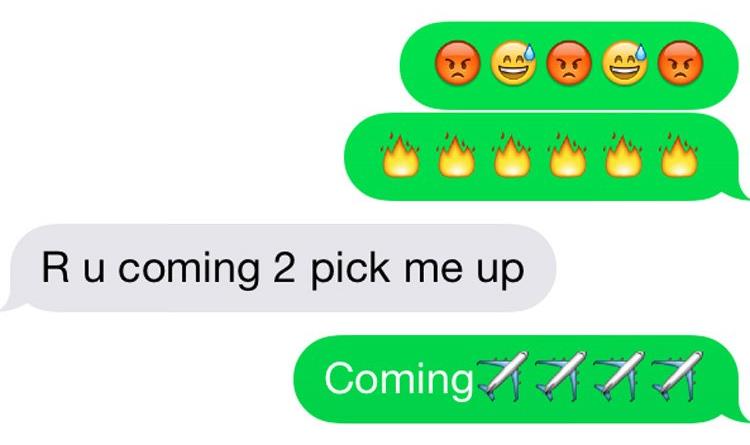 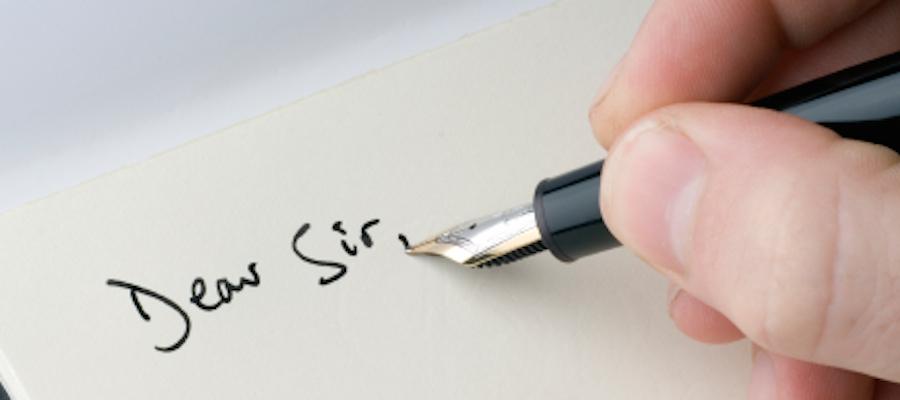 [Speaker Notes: Colleges want to make sure that students can actually write without using pictures, so we have the Writing & Language / English sections.]
SAT WRITING & LANGUAGE/ACT ENGLISH
In 2009, Libbrecht and Arnold’s experiments revealed that triangular snowflakes begin with the same process of chemical bonding and forms a hexagonal shape.  The triangular shape is an illusion resulting from one 
significant addition to the process dust.
8.	F.	NO CHANGE
G.	were they to form
H.	if they formed
J.	form 

9.	A.	NO CHANGE
B.	process is
C.	process:
D.	process;
8
9
ACT Form 1572CPRE
SAT READING/ACT READING
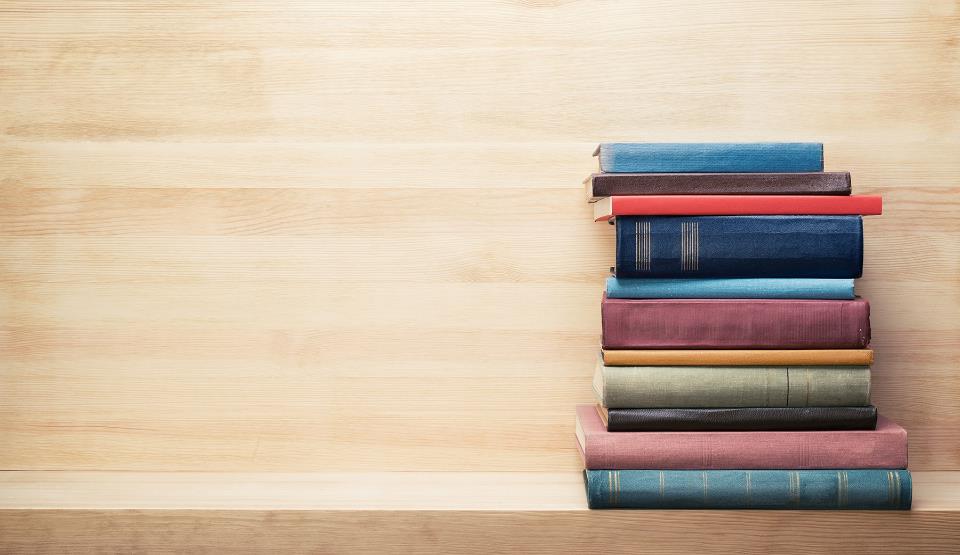 SAT READING/ACT READING
SAT
ACT
What can reasonably be inferred about gliding animals from the passage?


Which choice provides the best evidence for the answer to the previous question?
The passage points to which of the following as a characteristic of trap-jaw ants’ mandibles that prevents the ants from harming themselves with their powerful bite?
College Board SAT #3
ACT Form 1572CPRE
[Speaker Notes: ACT – 1572]
SAT MATH/ACT MATH
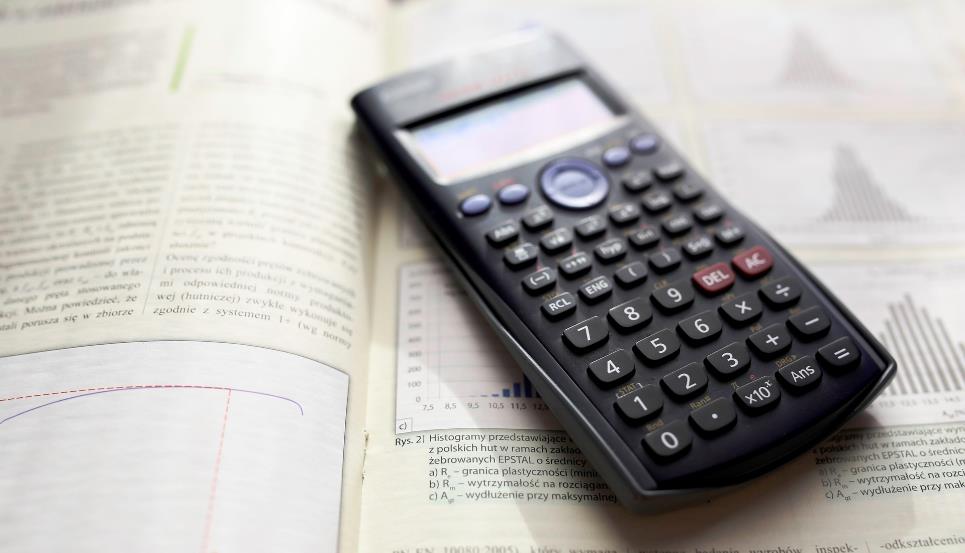 SAT MATH/ACT MATH
SAT
ACT
If two lines in the standard (x, y) coordinate plane are perpendicular and the slope of one of the lines is 3, what is the slope of the other line?
–3
–1
–1/3
1/3
3
The graph of the linear function f has intercepts at (a, 0) and (0, b) in the xy-plane. If a + b = 0 and a ≠ b, which of the following is true about the slope of the graph of f ?
A)  It is positive.
B)  It is negative.
C)  It equals zero.
It is undefined.
College Board SAT #2
ACT Form 1163E
[Speaker Notes: SAT: Test #2, Calculator Allowed, #25 in a set of 30 multiple-choice questions
ACT: Test 1163E, #49 of 60]
SAT MATH/ACT MATH
SAT
ACT
Narrow and Deep
Algebra – about 60% of Math
1 Calculator Section
1 No-Calculator Section
83 seconds / question
Broad and Shallow
Algebra – about 30% of Math
Relatively even spread
Calculator allowed throughout
60 seconds / question
[Speaker Notes: SAT
80 minutes total
58 questions total
(45 multiple choice, 13 grid-in)
No-Calculator Portion
25 minutes
20 questions
Calculator Portion
55 minutes
38 questions

ACT
60 minutes
60 questions
All multiple choice
1 Section]
SAT SCIENCE/ACT SCIENCE
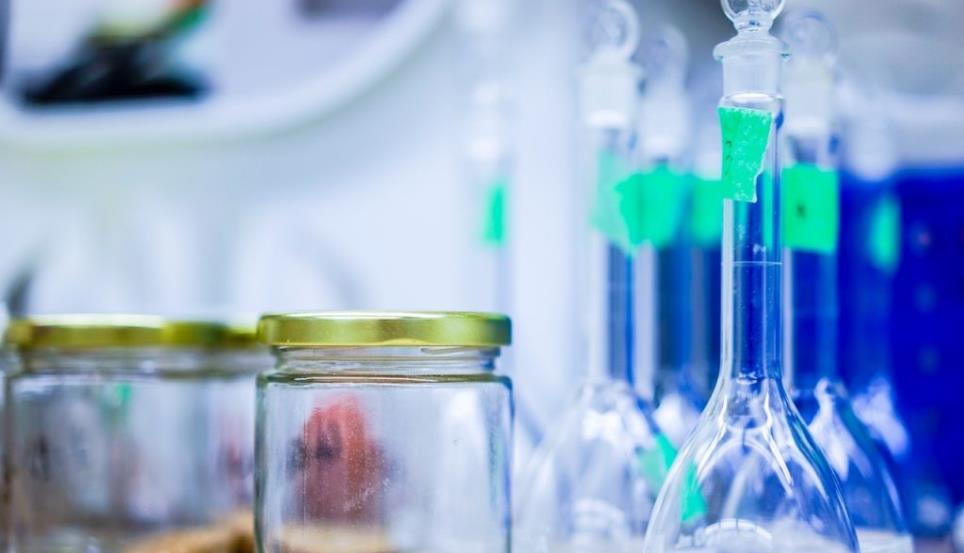 ACT SCIENCE
DENSITY (g/cm3)
PACIFIC OCEAN
CASCADES
2.7 continental crust
TRENCH
NORTH AMERICA
3.0 oceanic crust
LITHOSPHERE
(Crust + Rigid Mantle)
3.3–3.5
Rigid Mantle
ASTHENO-SPHERE
(Plastic Mantle)
According to Figure 1, the temperature of the Outer Core is approximately between:
A.	1000º C and 2500º C
B.	2500º C and 5000º C
C.	4800º C and 6300º C
D.	6200º C and 6500º C
CRUST
Stiffer Mantle
ATLANTIC OCEAN
9.9–12.1
Outer Core
Outer Core
MID-ATLANTIC RIDGE
Inner Core
12.7–13.0
Inner Core
6000
5000
4000
TEMPERATURE (°C)
3000
2000
1000
6000
5000
4000
0
3000
2000
1000
DEPTH (km)
SAT DATA GRAPHICS QUESTIONS
… As of 2010, there were approximately 40,300 urban and regional planners employed in the United States. The United States Bureau of Labor Statistics forecasts steady job growth in this field,  projecting that 16 percent of new  jobs in all occupations will be related to urban and regional planning. Population growth and concerns about environmental sustainability are expected to spur the need for transportation planning professionals.
Which choice completes the sentence with accurate data based on the above graph?
NO CHANGE
warning, however, that job growth in urban and regional planning will slow to 14 percent by 2020.
predicting that employment of urban and regional planners will increase 16 percent between 2010 and 2020.
indicating that 14 to 18 percent of urban and regional planning positions will remain unfilled.
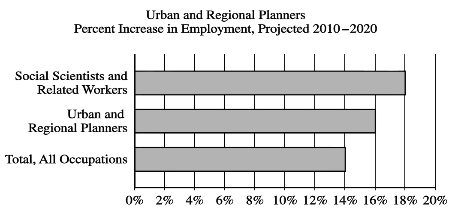 College Board: Test Specifications for the Redesigned SAT
SAT ESSAY/ACT WRITING
The SAT essay assignment asks you to ANALYZE an argumentative essay, whereas the ACT essay assignment asks you to WRITE an argumentative essay.
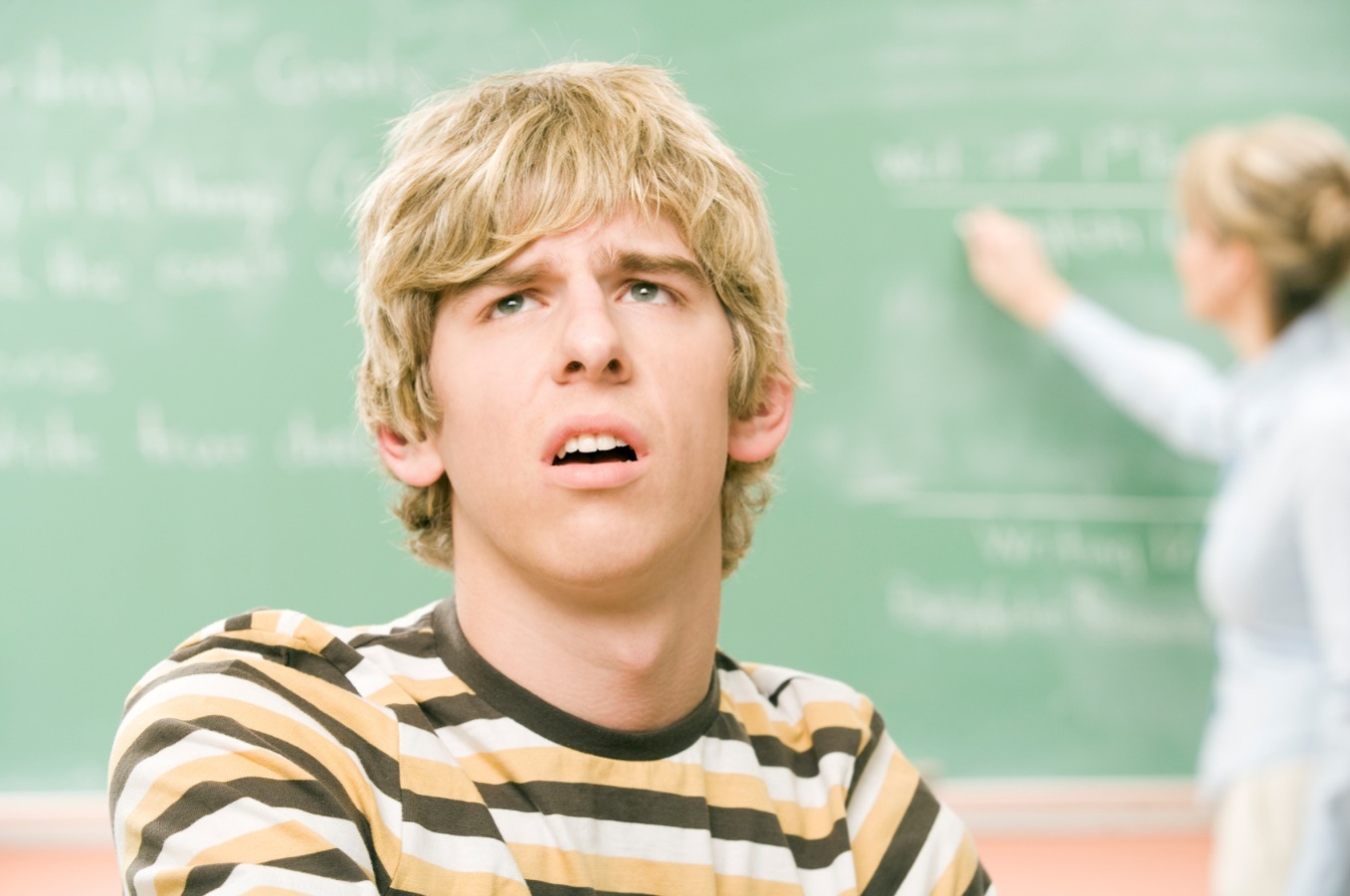 SAT ESSAY/ACT WRITING - REQUIRED
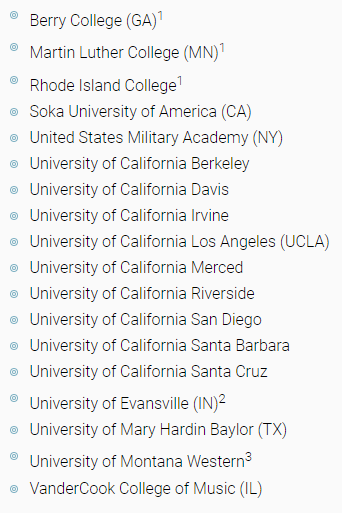 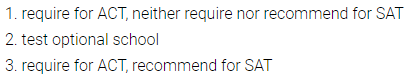 List as of August ‘19, Cigus Vanni, The College Fairy
SAT ESSAY/ACT WRITING - RECOMMENDED
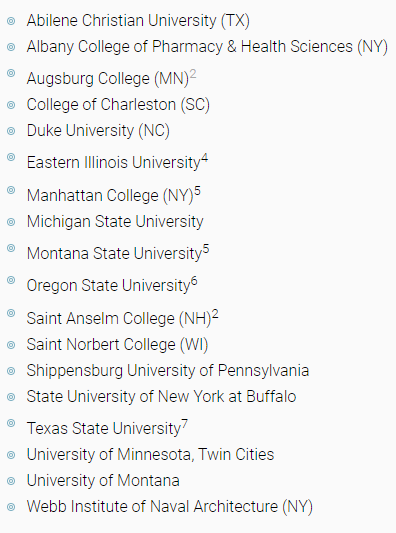 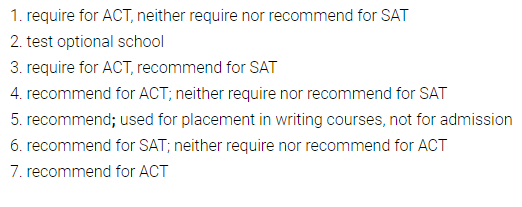 List as of August ‘19, Cigus Vanni, The College Fairy
COMPARING THE SAT AND ACT
More challenging
Require deep understanding
SAT Questions
Narrower focus of skills
More time per question
Straightforward
Require instant recognition
ACT Questions
Broader scope of skills
Require constant, rapid pace
[Speaker Notes: So far, here are some of our conclusions.  ACT very fast test.  SAT will not be as fast.]
CHOOSING SAT or ACT
We were originally thinking SAT, but then Noah’s admissions advisor told us left-handed students born on Tuesdays do better on the ACT.
CHOOSING SAT or ACT
The best way to make this decision is by taking each one 
and comparing scores using a Concordance Table.
[Speaker Notes: We are now almost 50-50 on SAT and ACT  (52% ACT, 48% SAT)]
CONCORDANCE TABLES
SUBJECT TESTS
– REQUIRED OR RECOMMENDED FOR SOME APPLICANTS –
– REQUIRED FOR ALL APPLICANTS–
Massachusetts Institute of Technology
– RECOMMENDED FOR ALL APPLICANTS–
Brown University
Dartmouth University
Duke University
Emory University
Georgetown University
Harvard University
Lehigh University
Princeton University
Rice University
University of Pennsylvania
University of the Pacific
Webb Institute
Yale University
Boston University
Carnegie Mellon University
Cornell University 
George Washington University
Johns Hopkins University


McGill University
Northwestern University
Rensselaer Polytechnic Institute
Union College
University of Miami
[Speaker Notes: Another interesting trend:  Subject Tests

Two things:
College Board not investing on this front
They were created to supplement an aptitude test

One clear trend—fewer schools requiring them.  Only 15 in the US requiring them, and 8 of those will take ACT in lieu of

Trend will likely continue as SAT and ACT are now both curric-based.

Many schools recommend or will consider them.  One college:  “STs will usually enhance a candidate’s credentials”  What does usually really mean.  Confusing to students.

Yale v Harvard.  Do you submit STs to Yale?  “Recommended”  but Applicants who do not submit will not be disadvantaged in the process.

Ultimately, the ST world all seems to be going test-optional.]
SUBJECT TESTS
CREATE A TESTING PLAN
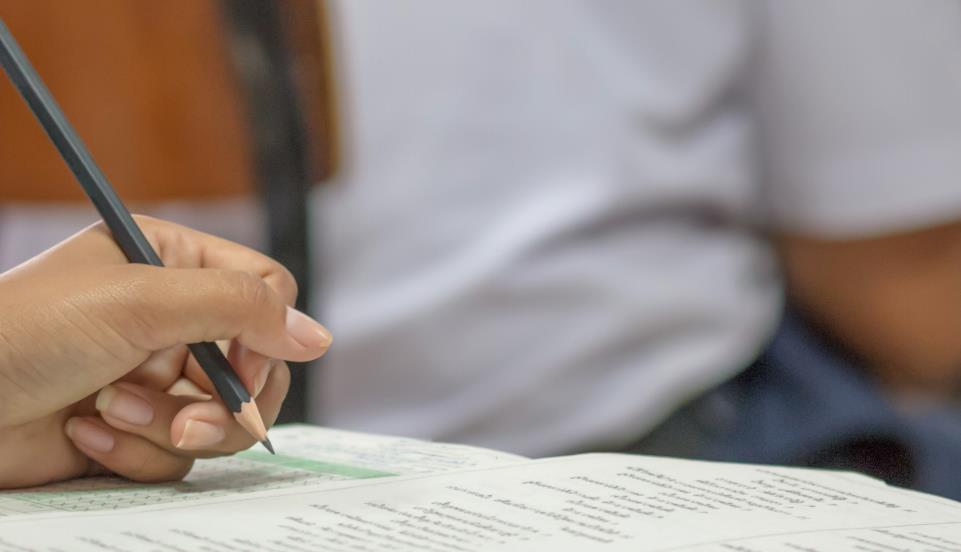 When should I take them?
[Speaker Notes: IMPORTANCE OF TESTING PLAN

--My own experience around testing – no prep, no plan, no meetings at schools for my parents…some anxiety, but short duration…simpler
--Times have changed.  More moving parts.  
--Class of ’17 confronted with choice between SAT and ACT and also between new SAT and old SAT.  Requires a plan.
--No single right plan for everyone, but there is a best plan for you and your situation
--Plan includes “which tests,” “when,” and “how and when should I prepare”
--Hope is that information I give you today will give you a good head start on creating a measured, reasonable, and appropriate testing plan]
THE TESTS
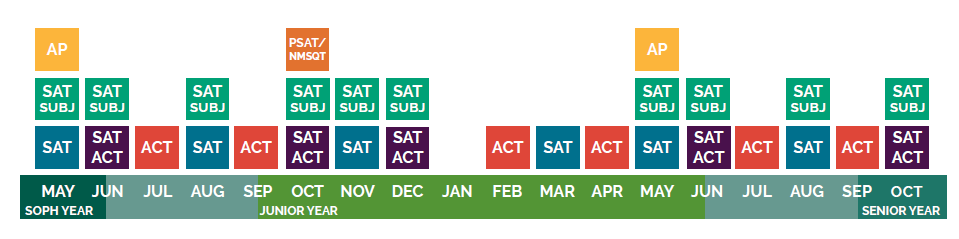 MAY  JUN    JUL    AUG
JUN   JUL   AUG   SEP   OCT
SEP   OCT   NOV   DEC   JAN   FEB   MAR   APR   MAY
SOPH YR
JUNIOR YR
SENIOR YR
[Speaker Notes: So to look at it a little more visually.  The idea of a testing plan is to take all of these possible test dates and to come up with a sensible plan that will provide focus and consider the overall well being of the student.

Early Testing
--Div 1 athletes and high scoring students

Frequency
--Early and often is a refrain you’ll hear.
--2-3 x is recommended
--Students will peak late in spring or in fall]
SAMPLE TESTING PLANS
KADEN
AP
DIAGS
PSAT/
NMSQT
SAT
SAT
SAT/
SUBJ
SAT
MAY  JUN    JUL    AUG
JUN   JUL   AUG   SEP   OCT
SEP   OCT   NOV   DEC   JAN   FEB   MAR   APR   MAY
SOPH YR
JUNIOR YR
SENIOR YR
TEST PREPARATION
REVIEW
[Speaker Notes: Early Testing
--Div 1 athletes and high scoring students

Frequency
--Early and often is a refrain you’ll hear.
--2-3 x is recommended
--Students will peak late in spring or in fall]
SCORE CHOICE
[Speaker Notes: SCORE CHOICE
Just define term]
SUPERSCORING – SAT
650
640
1290
[Speaker Notes: More and more schools are superscoring the ACT as well.  From our list of schools that we researched, over 60% of schools now superscore the ACT.  About 90% are superscoring the SAT.]
SUPERSCORING – ACT
32
30
33
30
31
[Speaker Notes: Similar to the SAT, colleges also superscore the ACT. This student took the test three times and then to build the superscore, (advance the slide -- the 32 English, 30 math, 33 reading, and 30 science scores from the different test move to the superscore box with the overall composite showing a 31). the college will cherry pick those highest test scores and recalculate the composite.  In this example a 31.

More and more schools are superscoring the ACT as well.  From our list of schools that we researched, over 60% of schools now superscore the ACT.  About 90% are superscoring the SAT.]
SUPERSCORING – ACT (RECENT NEWS)
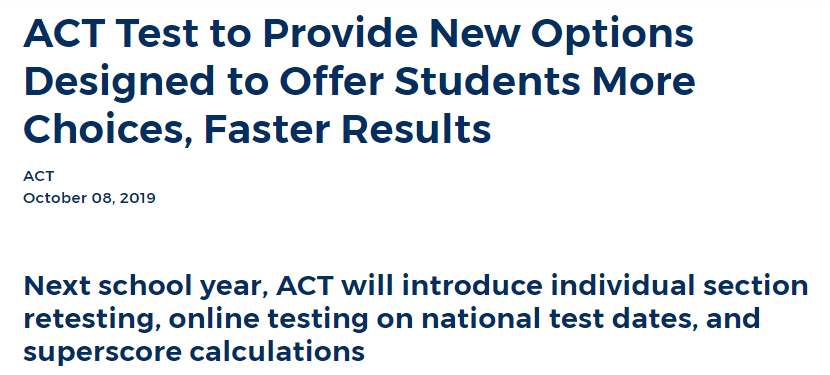 [Speaker Notes: Similar to the SAT, colleges also superscore the ACT. This student took the test three times and then to build the superscore, (advance the slide -- the 32 English, 30 math, 33 reading, and 30 science scores from the different test move to the superscore box with the overall composite showing a 31). the college will cherry pick those highest test scores and recalculate the composite.  In this example a 31.

More and more schools are superscoring the ACT as well.  From our list of schools that we researched, over 60% of schools now superscore the ACT.  About 90% are superscoring the SAT.]
CREATE A TESTING PLAN
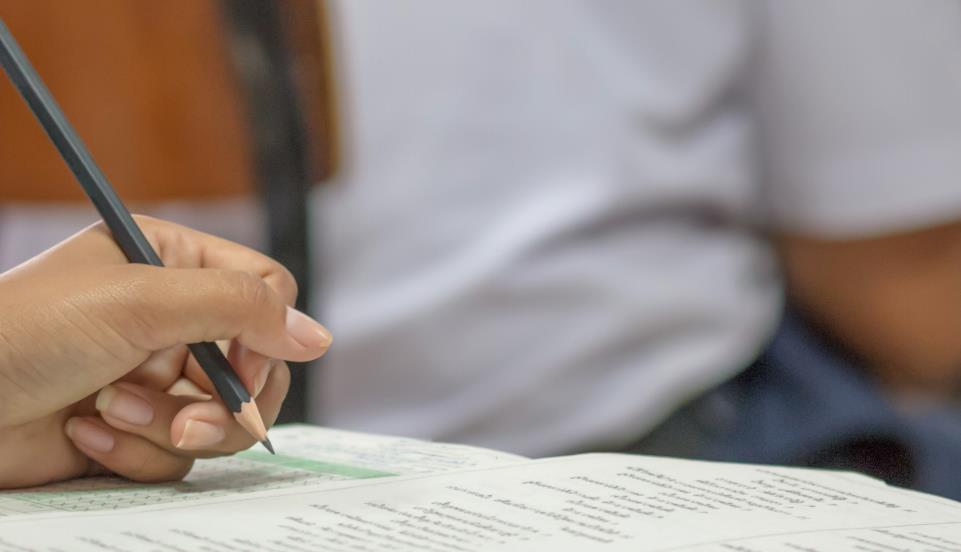 How and when should I prepare for them?
[Speaker Notes: IMPORTANCE OF TESTING PLAN

--My own experience around testing – no prep, no plan, no meetings at schools for my parents…some anxiety, but short duration…simpler
--Times have changed.  More moving parts.  
--Class of ’17 confronted with choice between SAT and ACT and also between new SAT and old SAT.  Requires a plan.
--No single right plan for everyone, but there is a best plan for you and your situation
--Plan includes “which tests,” “when,” and “how and when should I prepare”
--Hope is that information I give you today will give you a good head start on creating a measured, reasonable, and appropriate testing plan]
CHOOSE A START DATE
Test prep should allow for at least 6-15 weeks of study and practice before the official test date.
[Speaker Notes: Higher the scorer, the earlier you can test.  Best scores late in junior year and fall of senior year.


Early Starter:  Prep during summer year before junior year.  Potential national merit target.  Recruited athletes.  Hoping to be finished with testing by end of junior year.

Traditional:  Diagnostic testing before junior year, but bulk of test prep during year.  Spaced out sessions to allow for balanced approach

Deferred:  Get junior year academics off to good start.  Prep begins in earnest in winter/spring of junior year.  Might continue over summer or in senior year.  Final testing senior fall.]
FOUNDATIONS OF TEST PREPARATIONS
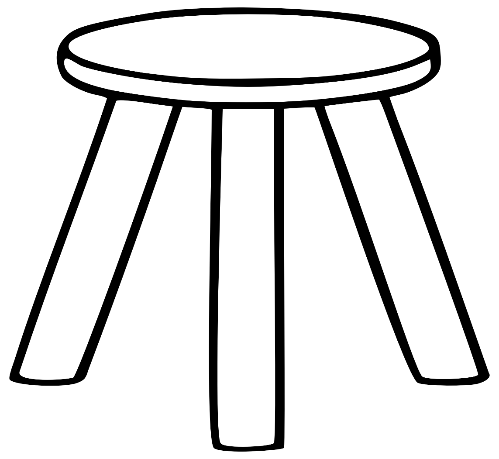 Content 
Mastery
Practice
Tests
Strategy
GUIDING PRINCIPLES
Most students will score the same, no matter what tests they take, but it’s worth looking for a student’s best test.
Prepping for one test helps prepare for the other.
Students score their best at end of junior year and fall of senior year.  It is the RARE student who is finished by December of junior year, even high scorers.
A good testing plan prioritizes school work over test prep.  Testing early and often is generally not sensible.
LAST, BUT NOT LEAST
Maintain perspective.
It’s just a test.
SUMMIT EDUCATIONAL GROUP
Grades 4-12 Test Preparationand Academic Support


One-on-One, In-Home and Online Test Prep and Tutoring
(800) MY TUTOR      MYTUTOR.COM
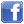 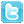 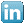